Meet the TeachersLKS2
2022-2023
Who’s who in Year 3/4?
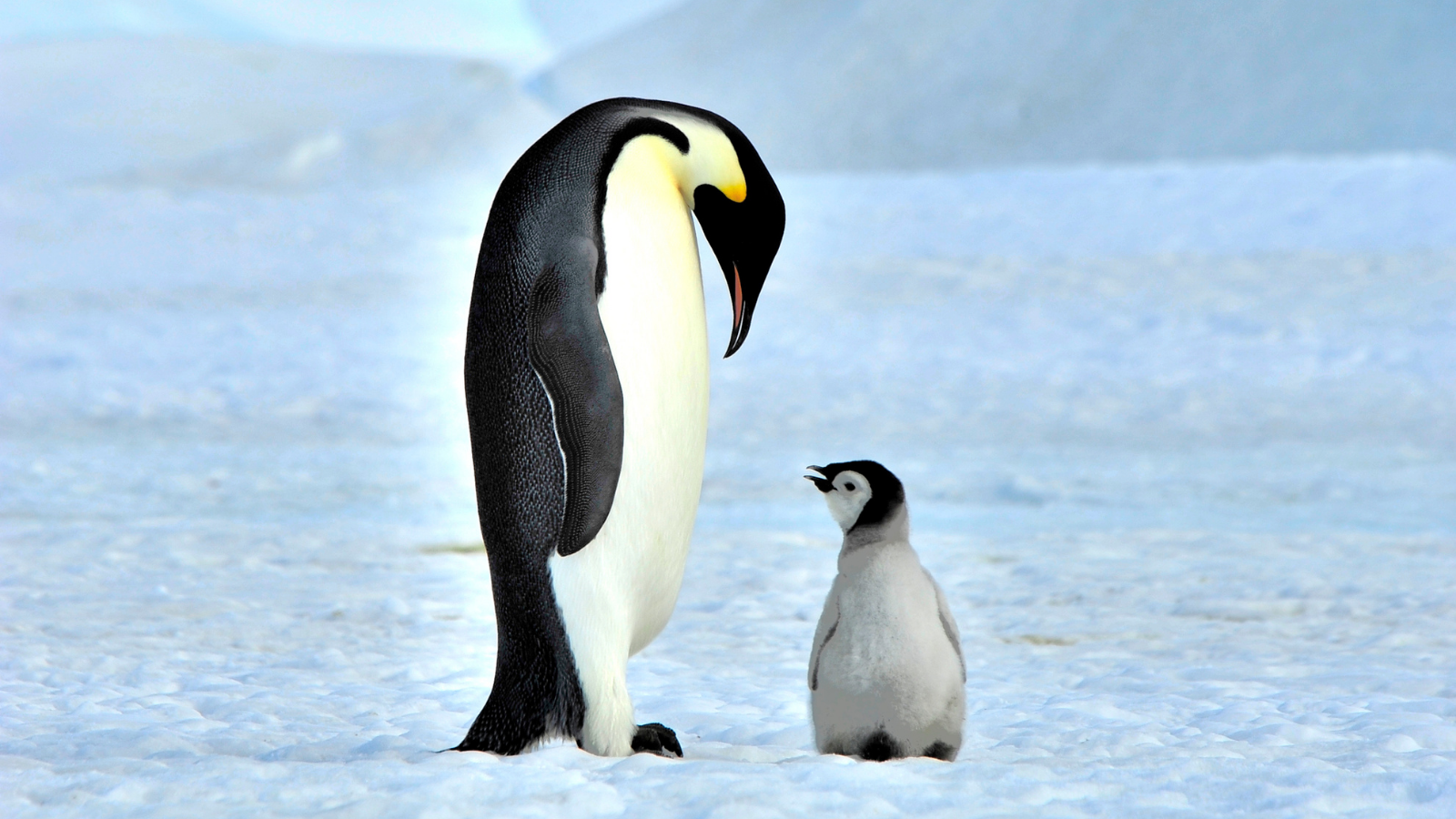 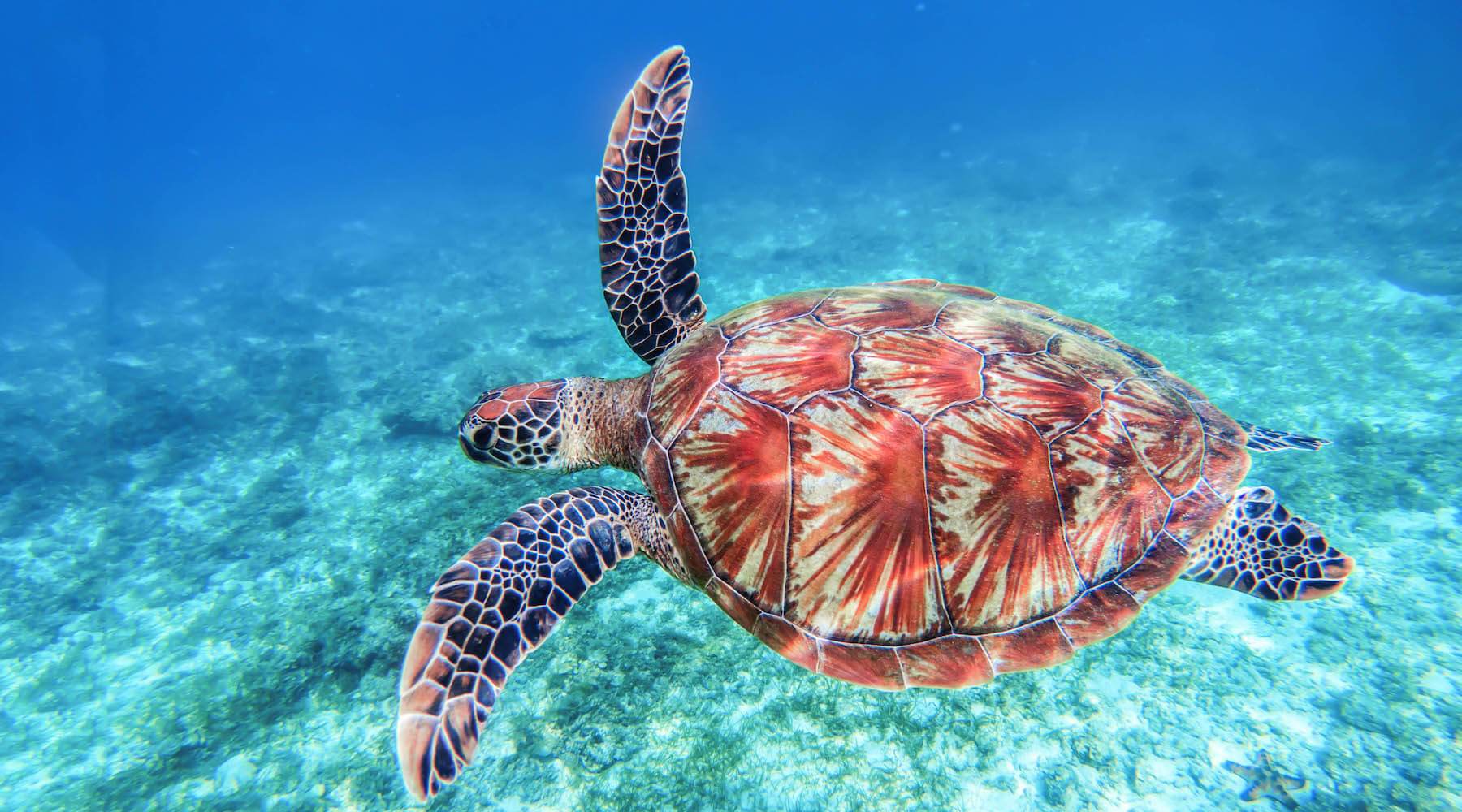 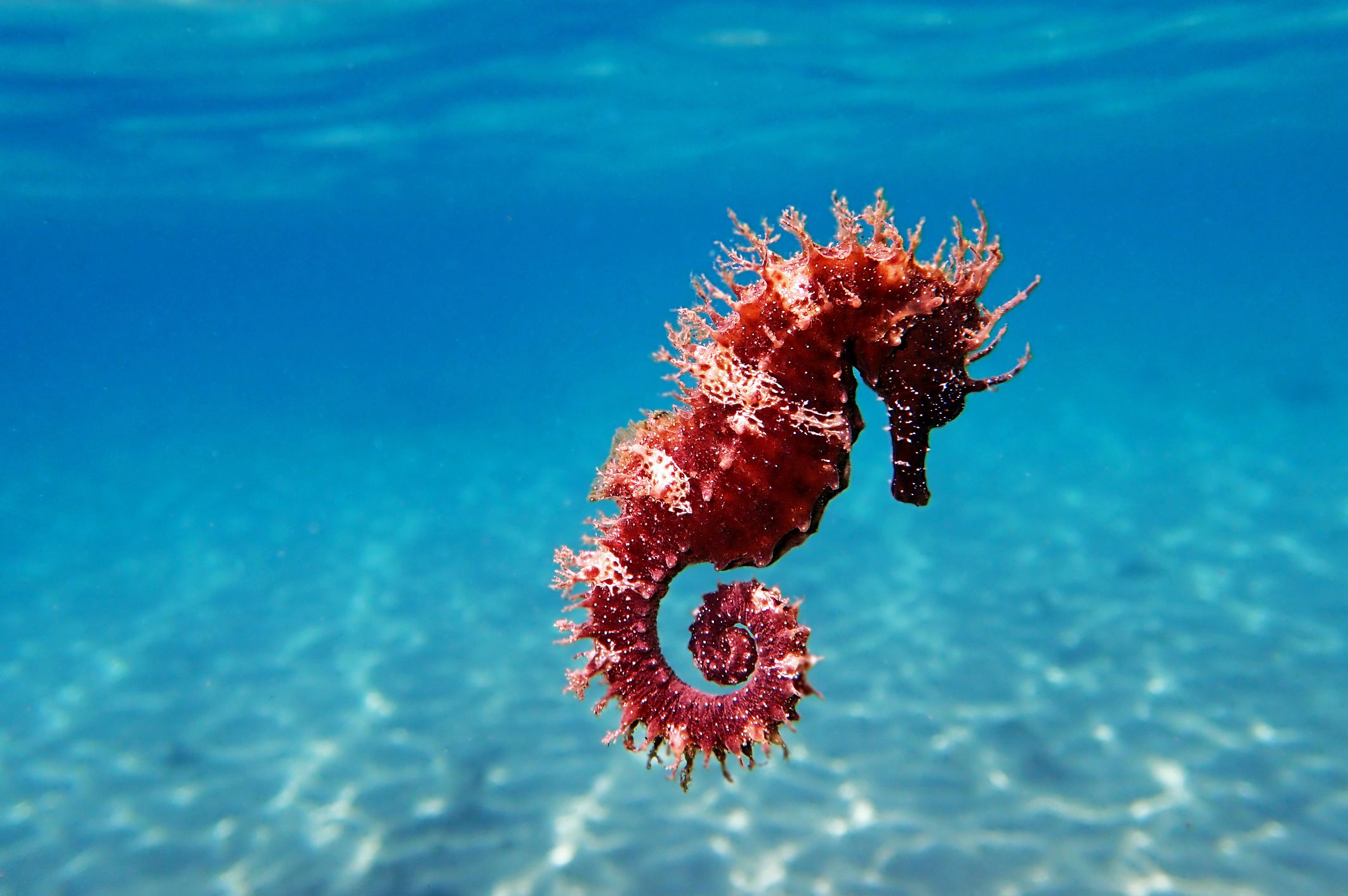 Classrooms and Entering/Exiting School
Arrive between 8:30-8:45am – Use the drive-in system to drop your child off in the back playground or walk in by foot.  Children come into school via the Year R outdoor area (next to Molly’s)

School ends at 3pm – Please avoid arriving early as this can cause traffic on Gorsewood Road.
Collect your child from the same gate as morning drop off by foot or by using the drive-in system to collect your child in the same way as KS1.
If you are running particularly late, please inform the office.  The pick up window is 3-3:15pm.

Children attending after school club are sent directly there from their classroom at the end of the day.
Children attending teacher-led clubs are sent to the location of the club/the classroom of the teacher running the club.
A Typical Day in Year 3/4
Children that still require phonics learning will do this along with appropriate guided reading instead of SPAG until they are ready.
Year groups are split for maths – two Year 3 classes and two Year 4 classes
Other curriculum areas
The Year 3/4 curriculum map which shows the national curriculum progression throughout the year will be available on the school website from September.
https://www.langafel.kent.sch.uk/academics

 Knowledge Organisers for every new topic can be found on the school website and a paper copy will be provided.
https://www.langafel.kent.sch.uk/blank-page-8
Curriculum map
Core curriculum: Reading in LKS2
Home Reading Books
In September, we will be introducing Accelerated Reader across Year 3 and 4.  

Once your child has finished their book, they will complete an online quiz on it the following day at school.  Following this, they will change their book.  Children will be assessed 3-4 times a year which will indicate when children are ready to move up a band – this will be communicated through their reading contact book.

Hearing your child read is the most valuable thing you can do – 10 minutes of daily reading can make a huge difference! 

Ensure you ask questions – it is not just about fluency, comprehension and understanding is important!
Core curriculum: Reading in LKS2
Core curriculum: Writing in LKS2
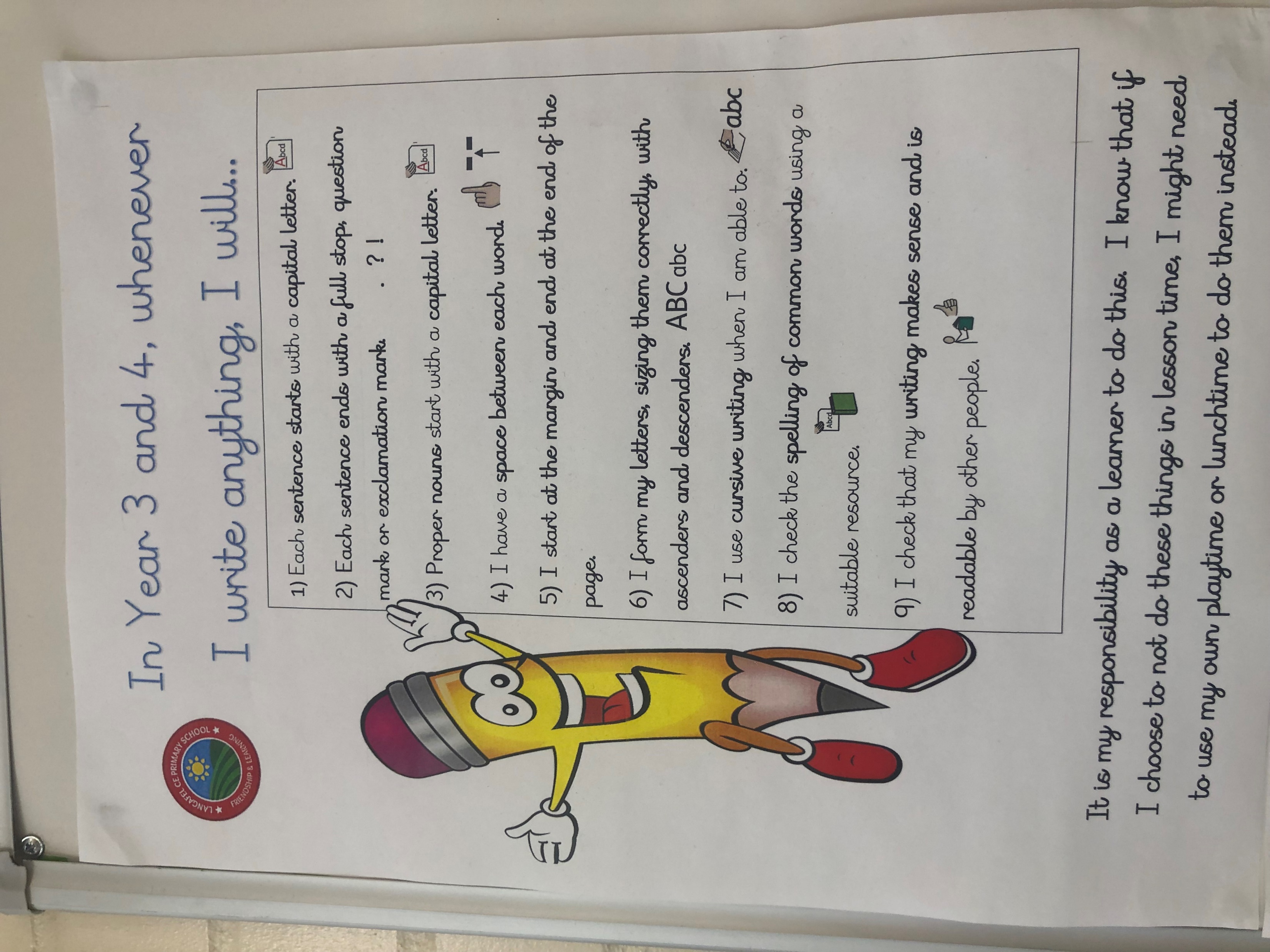 Capital letters and correct punctuation in sentences.
Capital letters for proper nouns.
Space between every word.
Starting at the margin and writing across the page.
Letter formation is correction for lower and uppercase letters.
Cursive writing is used.
Spelling of common words is checked and correct.
Checking your writing makes sense.
Core curriculum: Writing in LKS2
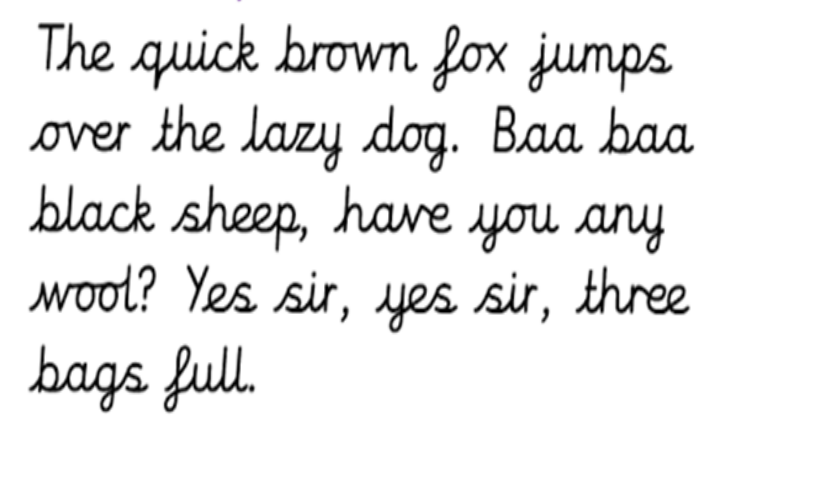 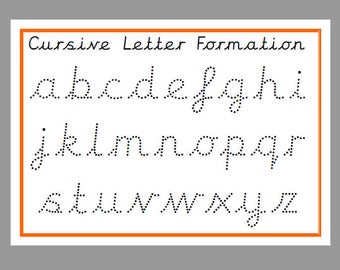 Core curriculum: Maths in LKS2
Other significant dates/events
Year 4 Multiplication Test
 All Year 4 children complete the test
 The test takes place during term 6 (beginning/mid June)
The test’s purpose is to see if children can fluently recall tables up to 12.

What the test involves:
 Judges children’s ability to recall 25 times table facts.
 They are given 6 seconds to answer each question (the test should take no longer than 5 minutes)
For more information on the multiplication tables check: https://www.gov.uk/government/publications/multiplication-tables-check-information-for-parents/multiplication-tables-check-information-for-parents-text-version--2
Year 4 Multiplication Tables Check info
Supporting your child:
 Regular times tables practise!
For more information on the multiplication tables check: https://www.gov.uk/government/publications/multiplication-tables-check-information-for-parents/multiplication-tables-check-information-for-parents-text-version--2
PE
Mandatory PE kit:
Black plimsolls/sensible trainers 
Plain black shorts
T-shirt in house colour – house colour PE tops with the school logo on are available to purchase on the uniform website or a plain shop brought one is acceptable; this means no logos or brands written across the t-shirt.

PE is not a fashion show - own clothes and football kits are not PE clothing.
If your child wears clothes that are not within the PE kit uniform policy, you will be phoned and asked to bring in appropriate PE clothing.
Optional Extras• Plain black tracksuit (optional for outdoor PE sessions in cold weather)• Plain black zip-up jacket
All jewellery removed – children have to remove their own earrings (no tape allowed)
Swimming in Yr 3/4
Year 3 and 4 swim in Term 1, 5 and 6 – we are hoping this will commence in term 1, however, we are currently investigating a leak so this will be confirmed by September.
Each class will swim on a different day.  This counts as one of their weekly PE sessions in term 1, 5 and 6.  The class are split into two groups based on their ability/confidence in the water.  This means roughly 15 children are swimming at one time.
Lessons are taught by an outside agency who are supported by our own staff.
If children are unable to swim due to illness they will require a note from home.
Swimming kit:
•   Swimming costume/trunks (no bikinis allowed)
Towel
Swimming cap – children with hair shoulder length or longer must have it tied up with a cap on) 
All jewellery removed – children have to remove their own earrings
Goggles are optional
Homework expectations in LKS2
Behaviour management – the positives!
Golden Book
Every week, a child in every class will receive the Golden Book Award in worship for something that has made them stand out, their efforts during a particular task or an individual achievement for the child.
Class marble jar
Each class will have a marble jar – they will earn marbles as a class for good behaviour, listening, working well etc.  Once full, the class will get to decide on a class treat – extra green time, extra time outside etc.
House points
Each child will have their own house point tally.  House points are given out for great work, manners, being helpful, participation etc.  Children will receive a badge when they reach certain marks:
Bronze badge – 50 house points		Silver badge – 75 house points		
Gold badge- 100 house points	                    Every 50 house points after 100 – prize from the class box (another prize will be given for							every 25 house points after this)
Behaviour management
We follow the Good to be Green system
All children start on a green card.  For inappropriate behaviour that does not adhere to the class charter, children will go through the following procedure:
First act of behaviour – receive a verbal warning
Second incident – receive a yellow card – spend 10 minutes in the Reflection Room at break/lunch
Continuous behaviour/another incident – receive a red card – spend 15 minutes in the Reflection Room and incidence are documented on the school’s system.
Once they have been to the reflection room, their card will go back to green.
Depending on the severity of the incident, children can go straight to a red card without warning (example: maliciously hurting another child/adult, bad language, destruction to school equipment).
If bad behaviour continues/red cards are frequent, parents/guardians will be informed.
Our behaviour policy is updated yearly and can be found on the school website.
Attendance
Attendance is vital for children to learn. Missing learning can create gaps which a child struggles to fill. This can cause problems later on as learning builds. 
Good attendance is anything above 96% (this equates 8 days of absence across a school year). 
If absence is below 90% (20 days absence across the year) then your child is deemed to be persistently absent from education. 
If your child is sick please contact the office with a reason on the 1st day of absence from 8:30am.

Attendance rewards
10 Days – Every day the whole class have 100% attendance, they progress towards the 10 goal. When they achieve 10 days of 100% attendance extra green time is given.
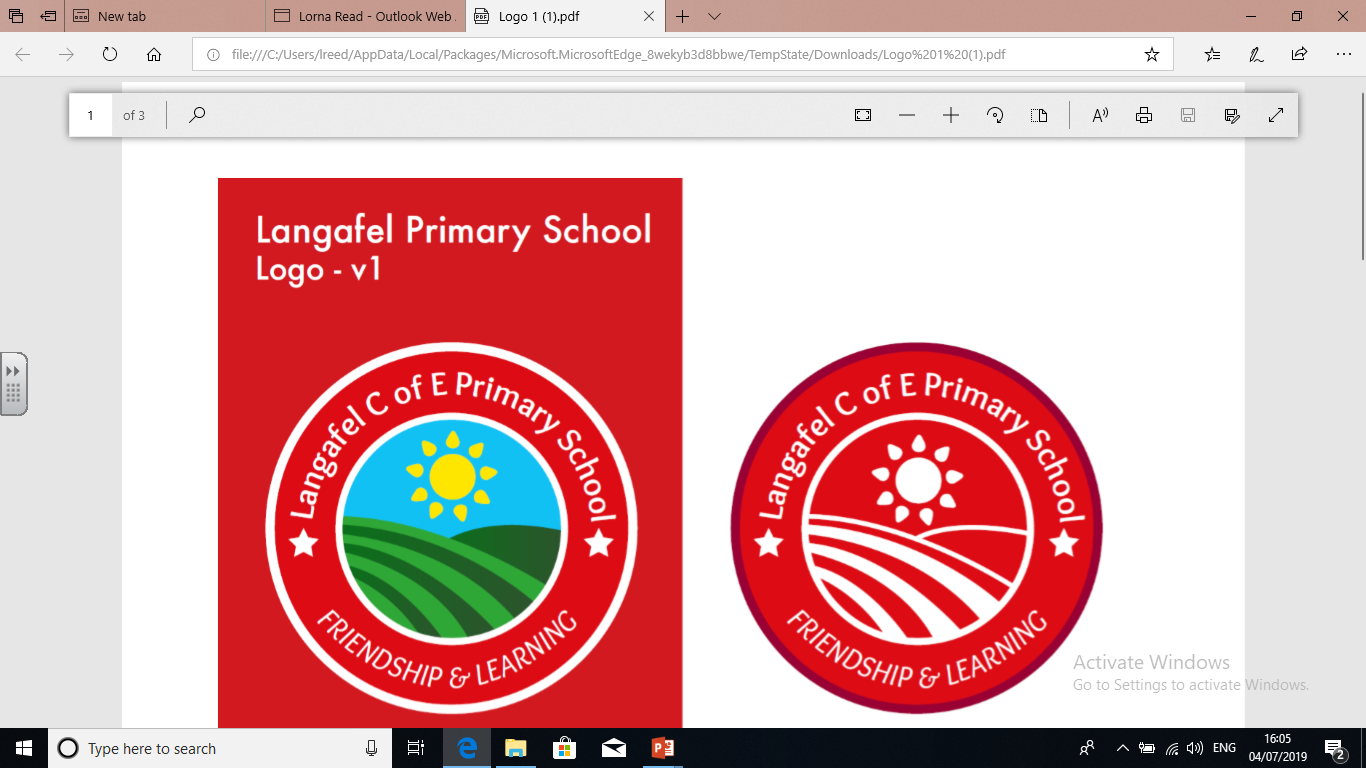 Uniform
Standard uniform
White polo, blouse or shirt
Grey trousers, shorts, skirt or pinafore
Red gingham summer dresses
Red jumper/cardigan with the school logo
Flat black shoes – no trainers
Plain black, grey or white ankle or knee length socks
Plain black, grey or red tights
Hair accessories – red, black or white and appropriate size
Hair longer than collar length should be tied back.
No make-up or nail vanish
No jewellery with the exception of 1 pair of small plain studded earrings, a small watch (not novelty) and jewellery worn specifically for religious reasons.
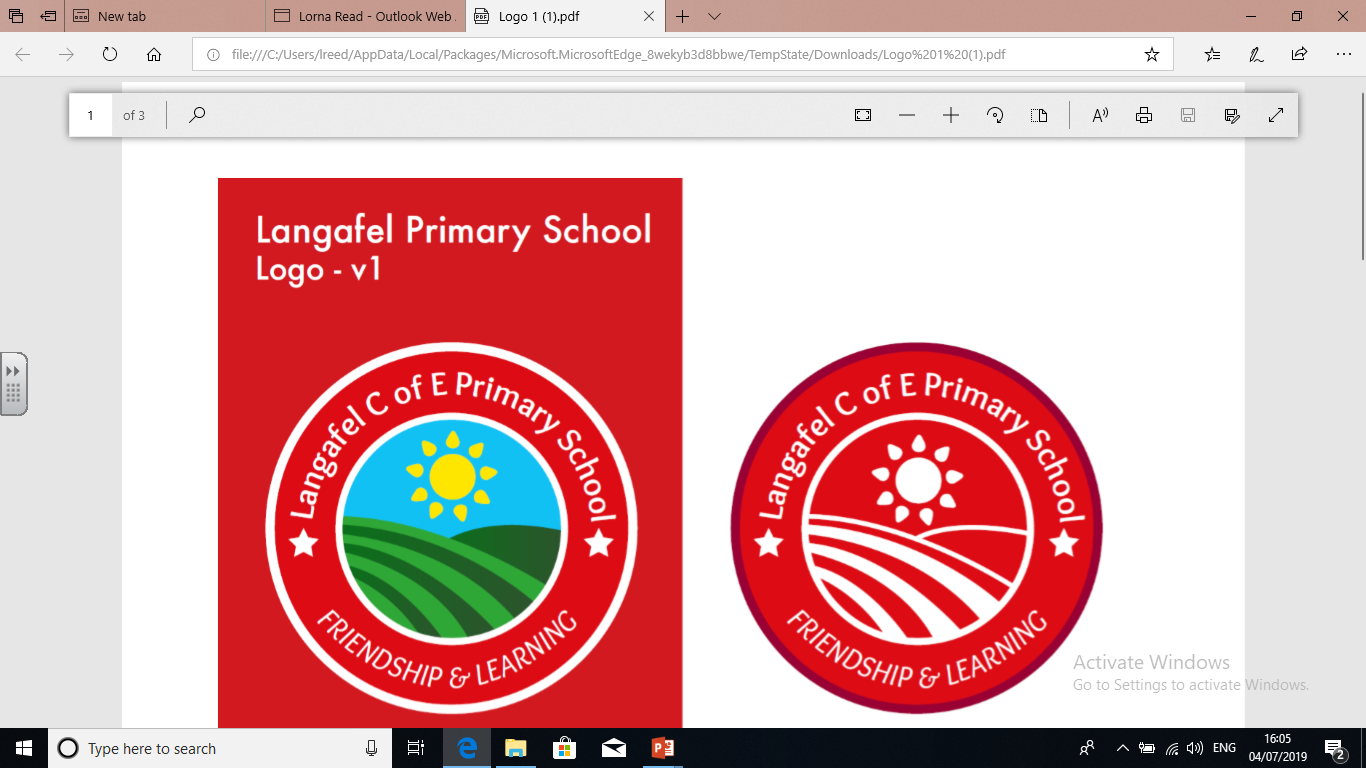 Uniform
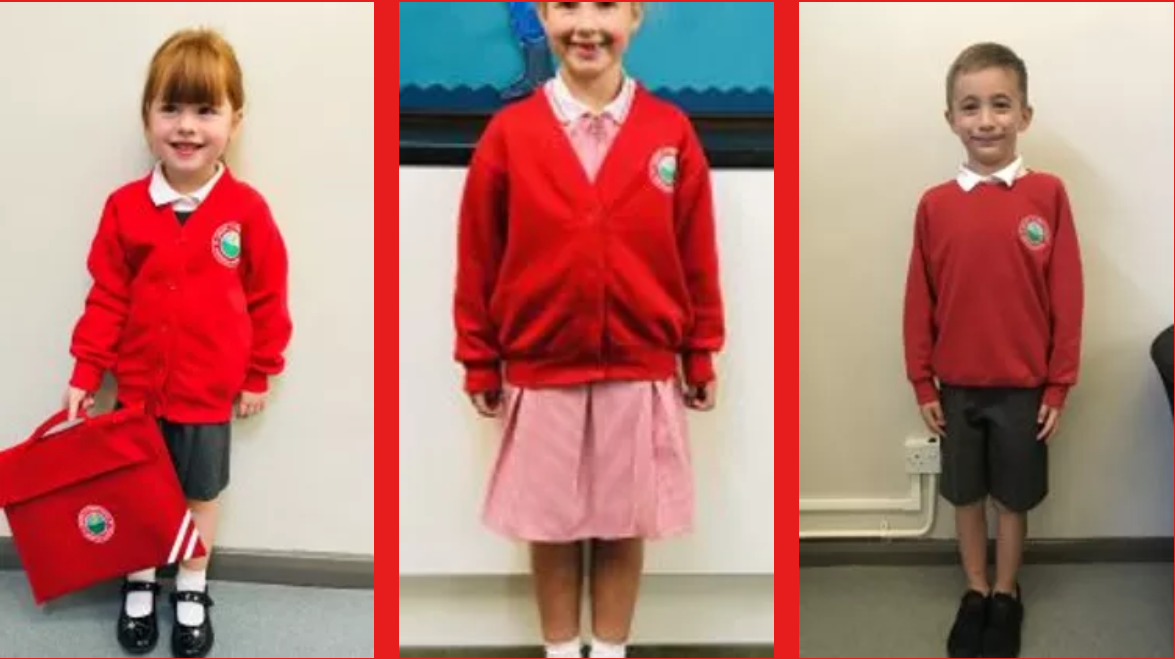 Link to uniform on our school website:
https://www.langafel.kent.sch.uk/school-uniform
If your child does not have the correct school uniform, teachers will ask you when this will be provided and a more suitable school alternative may be given.
Food and Drink
Water in school - Children can bring in a water bottle to keep in the classroom; there is also access to a water fountain on the playground/drinking water to fill up bottles.
Playtime snacks - A snack of fruit or plain biscuits can be brought in for morning play time – fruit is no longer provided in KS2.
School Dinners - If your child requires a school dinner, this must be ordered and paid for in advance on CH&Co. School dinners are no longer free in KS2.
Packed Lunches - At Langafel we are committed to encouraging our pupils’ to eat healthily and make sensible food choices.
We encourage children to have a nutritious and balanced packed lunch – crisps and chocolate are allowed but in moderation and in addition to fruit and a healthy options.
No nut products; this includes chocolate spreads which may include nuts.
General Reminders
All required stationery is provided so pupils should not bring anything from home. 
	- This includes toys/fidgets, pencil cases, gel pens etc.  
Pencil cases will be allowed on a Friday during Green Time or at the teacher’s discretion. 

 They need to have a good nights sleep, a healthy breakfast and be ready, willing and motivated to learn throughout the day.
 They should be respectful to everyone they come in contact with, adults and children alike.

First Aid
 Inhalers are to be given to the class teacher at the beginning of the year, these will be stored with your child’s details.
 Unless there is a specific medical need which teachers have been informed of, pupils should not be going to the toilet during learning time and are encouraged to use the opportunity at break and lunch.
Parents in Partnership with School
Have a skill we could use? A job related to one of our topics? Talk to us!
Ways to keep in touch:
Message to adults on the gate in morning – these are all passed on to your child’s class teacher.
Brief chat at gate after school (teachers are busy getting children into cars so if you need a longer chat, please arrange a more convenient time with your child’s class teacher)
Email to book appointment: email addresses: 
lhemple@langafel.kent.sch.uk – Mrs Hemple (Phase Leader and Tiger)
aragon@langafel.kent.sch.uk – Miss Ragon (Wolf)
scarter@langafel.kent.sch.uk – Miss Carter (Wolf)
skay@langafel.kent.sch.uk – Mrs Kay (Koala)
If you do not receive school emails, please visit the office to check they have your correct/updated contact details.
Thank you for listening!Any questions?